MEDIO MAYOR
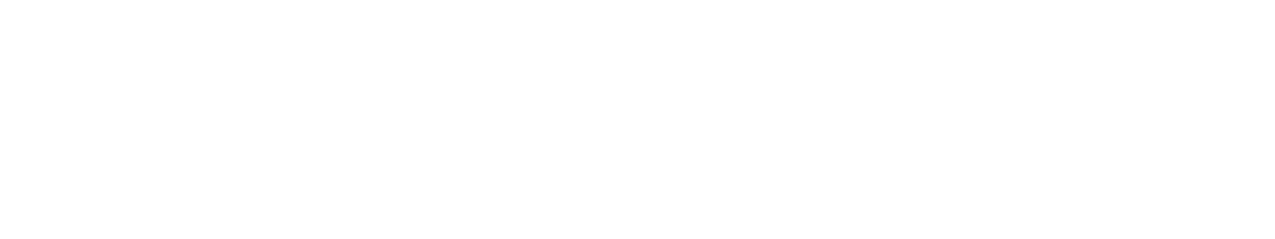 Vocal “A”
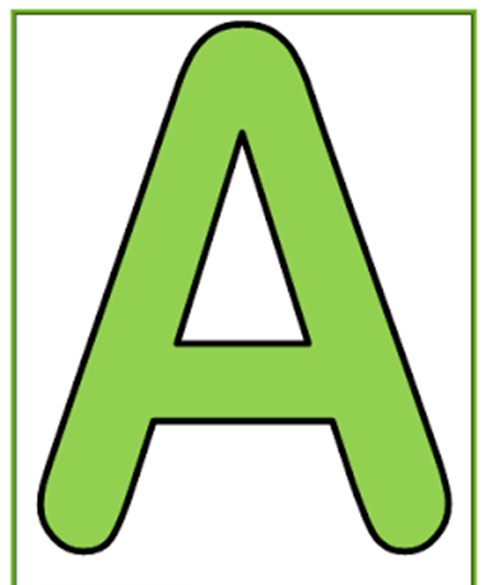 Auto
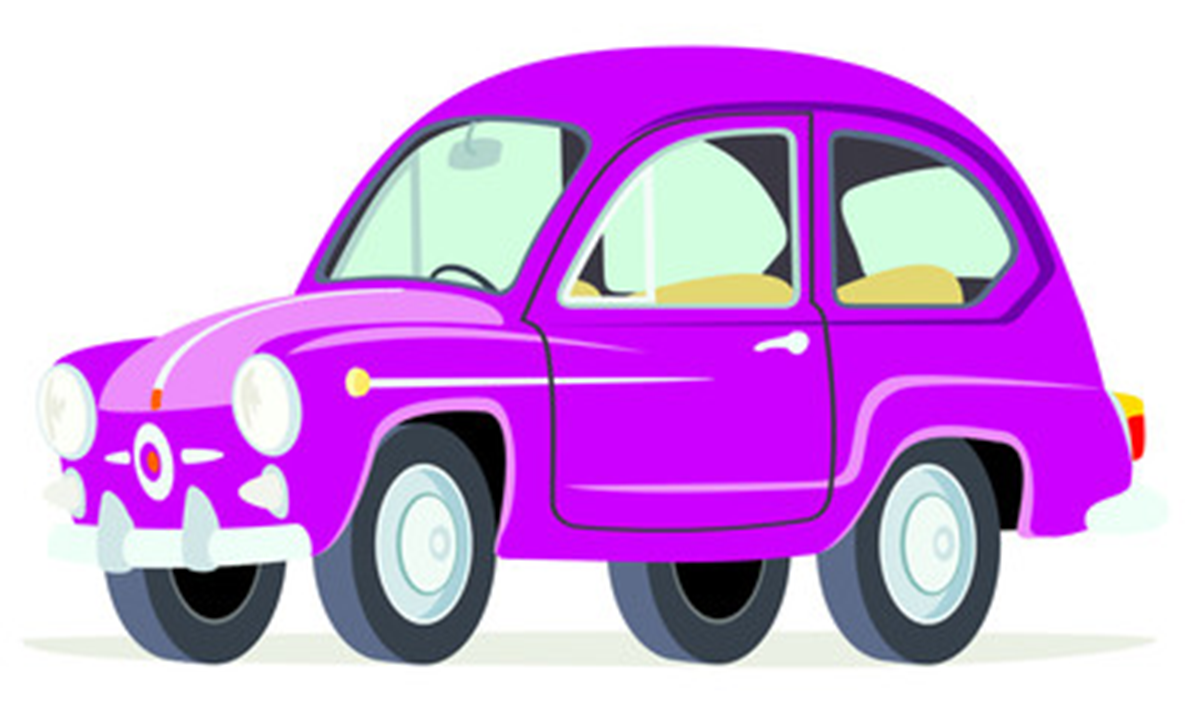 Anillo
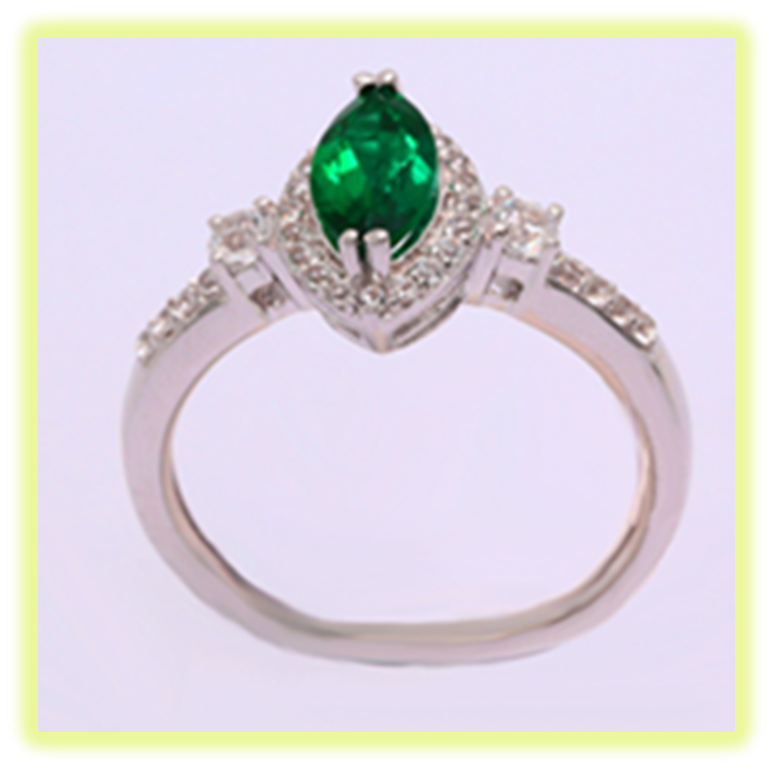 Árbol
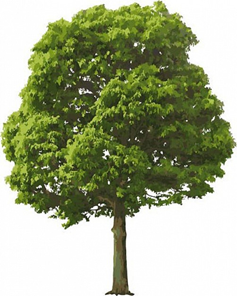 Avión
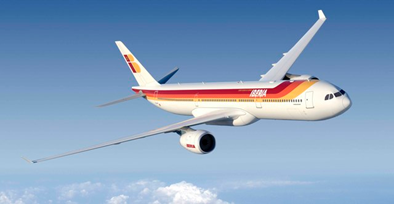 Aros
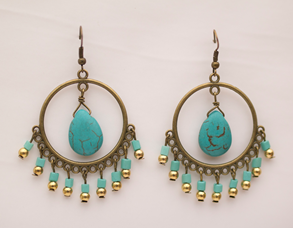 Indica aquellos elementos que tengan sonido inicial vocálico A
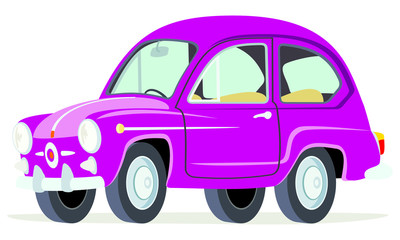 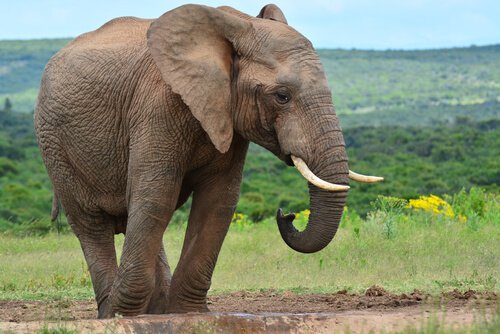 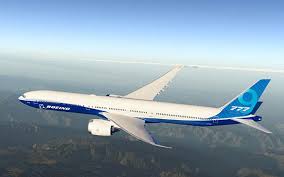 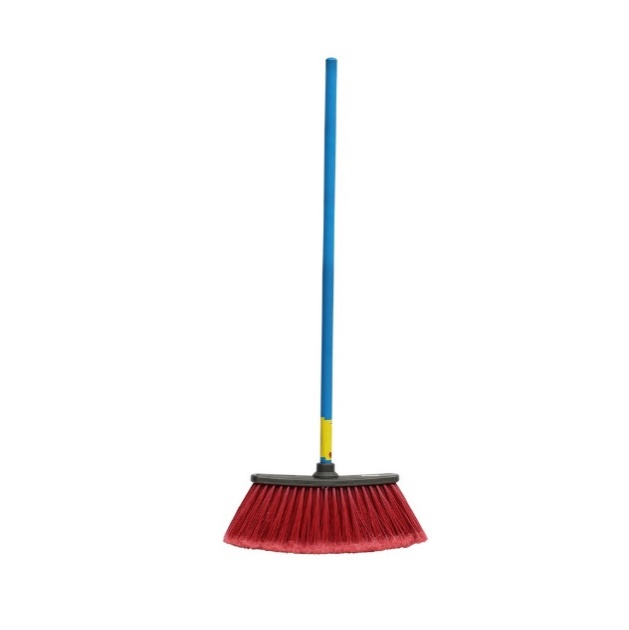 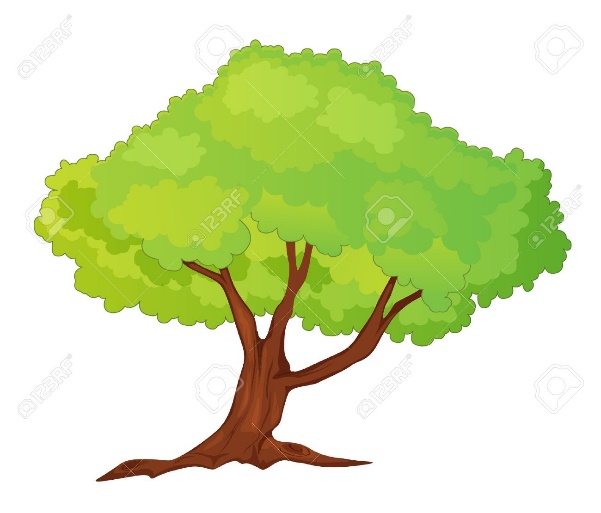 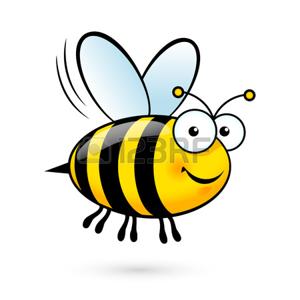 Muy bien!!!
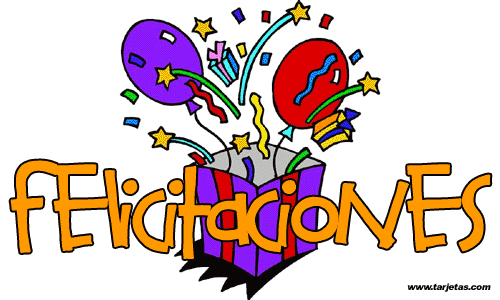 Muchas Gracias